Fast Algorithm for the Constrained Longest Common Subsequence Problem
Theoretical and Applied Informatics
Vol. 19 (2007), no. 2 pp. 91–102
Sebastian Deorowicz
Presenter：Siang-Huai Hung
Date：2016/06/27
Abstract
The problem of finding the constrained longest common subsequence (CLCS) for the sequences A and B with respect to the sequence P was introduced recently. Its goal is to find the longest subsequence of A and B such that P is a subsequence of it. The best known algorithms for its solving require time of order of a product of the sequence lengths. We introduce a novel approach in which time and space complexities depend also on the number of matches between A, B, and P. The time complexity is better for typical parameter settings and never worse.
CLCS
A = a1a2…an  = ABAADACBAABC , n = 12
B = b1b2…bm = CBCBDAADCDBA, m = 12

C = LCS(A, B) = B A A D C B A, | C | = 7

P = p1p2…pr = CBB, r = 3
P is not a subsequence of C
3
CLCS
A = a1a2…an  = ABAADACBAABC , n = 12
B = b1b2…bm = CBCBDAADCDBA, m = 12
P = CBB

C = CLCS(A, B) = B C B A A B, | C | = 6
4
Chin et al. [2004]
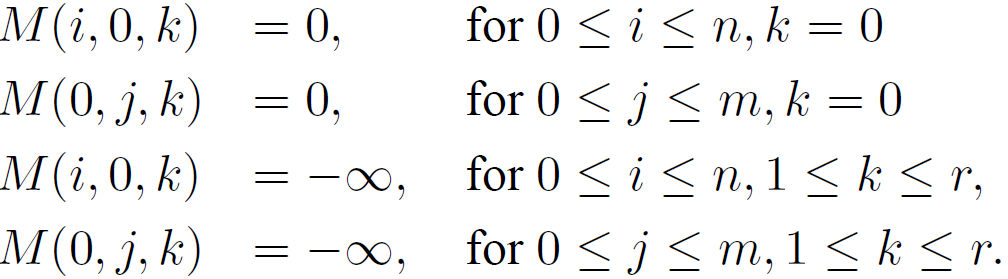 O( rmn )
Ai = Bj = Pk : strong match
A = ABAADACBAABC
B = CBCBDAADCDBA
P = CBB
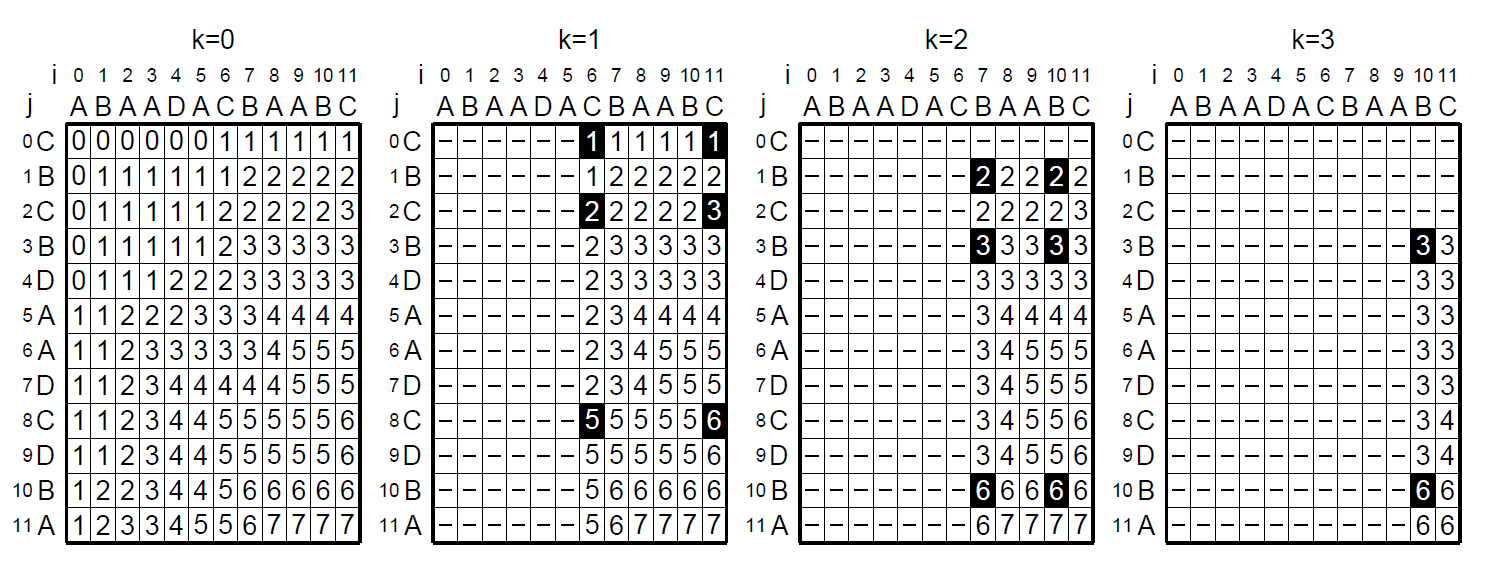 6
[Speaker Notes: Grayed cells denote strong matches and ‘–’ symbols denote −∞ values.]
Our algorithm
case1
case2
case3
K-1
K
Case1:
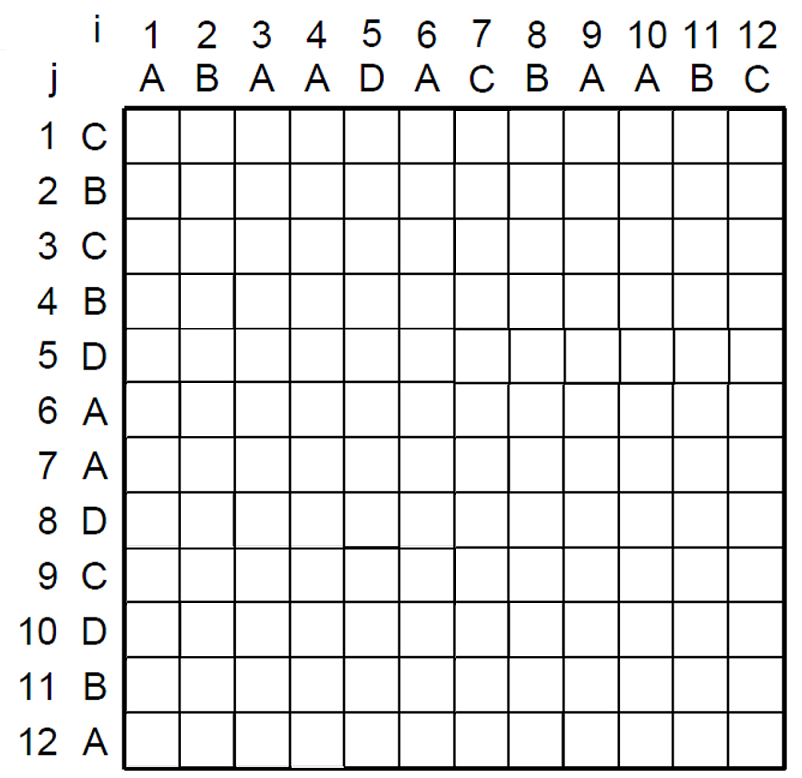 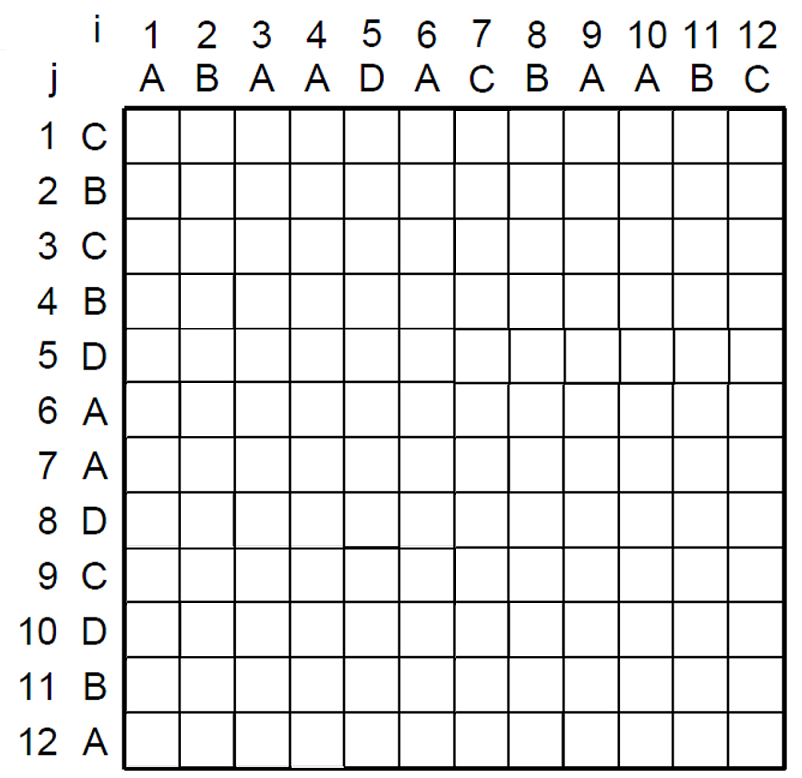 8
case1
case2
case3
Case2:
Case3:
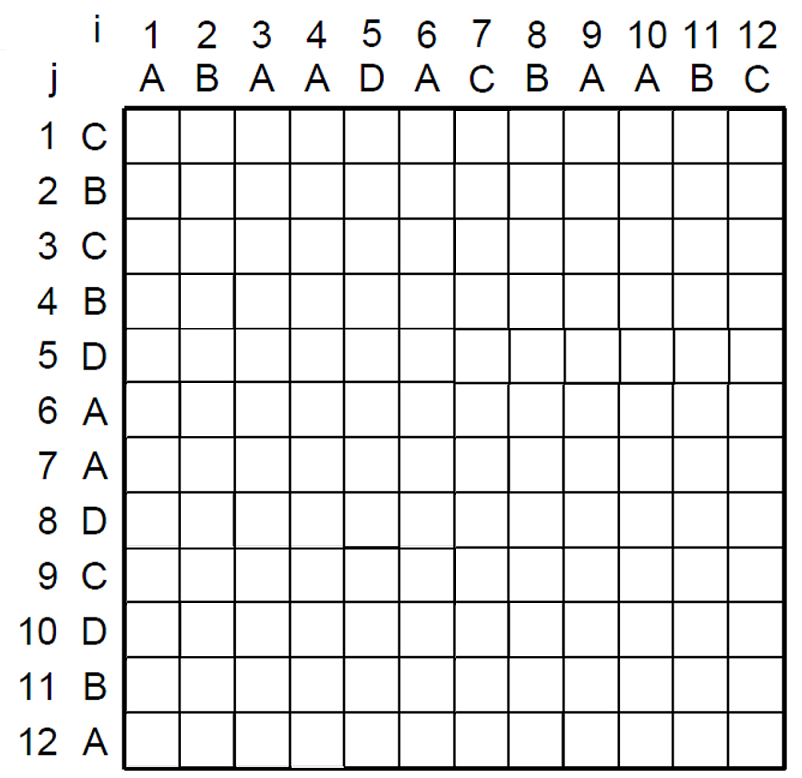 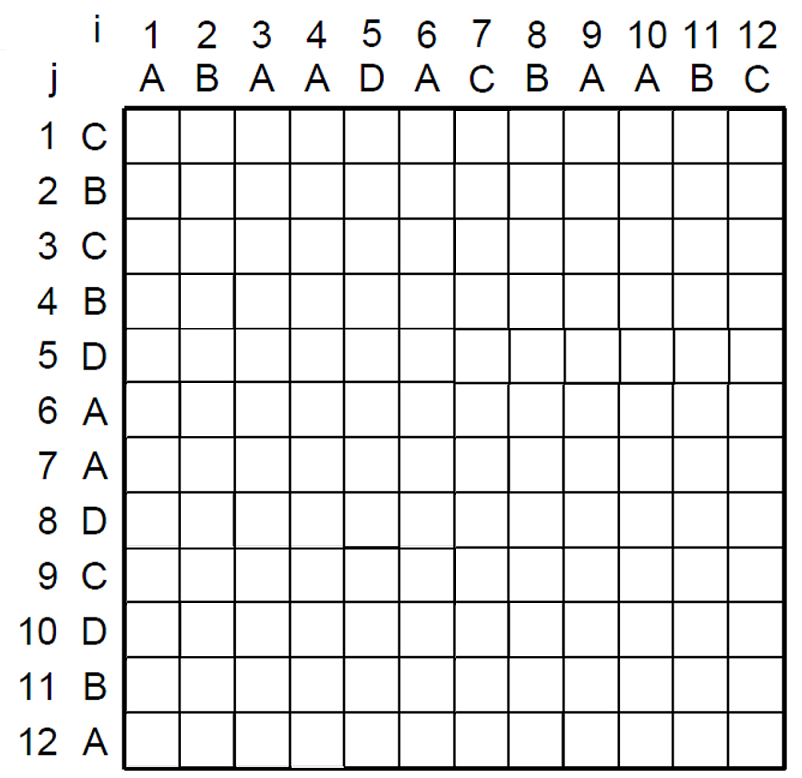 9
case1
case2
K-1
K
Case1:
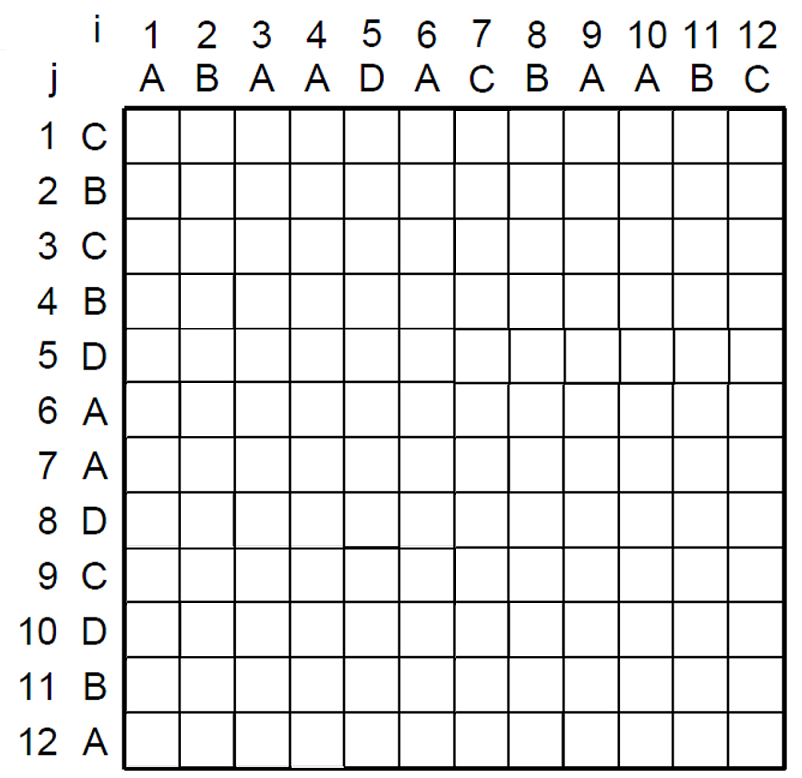 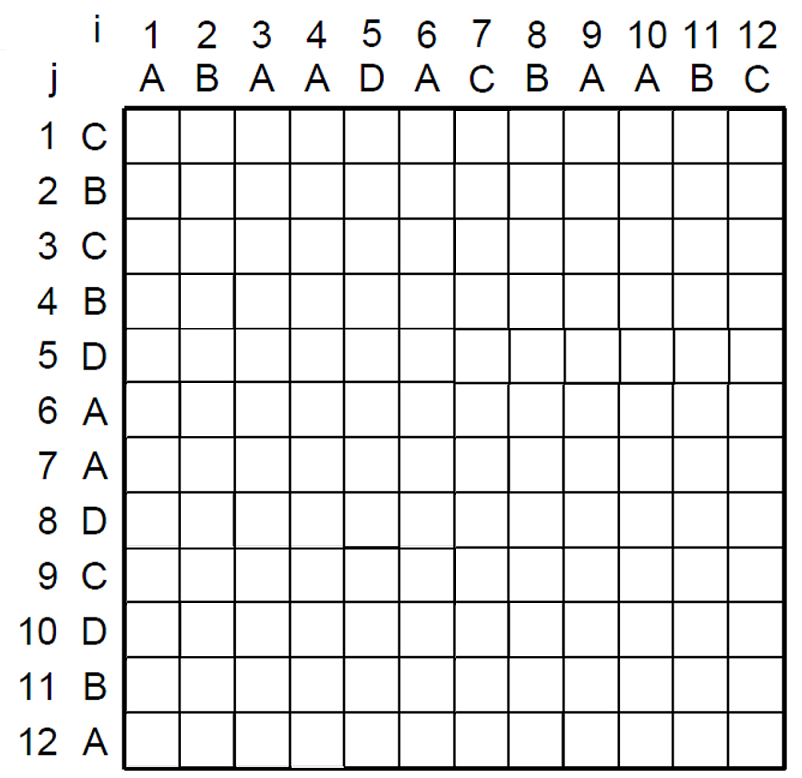 11
case1
case2
Case2:
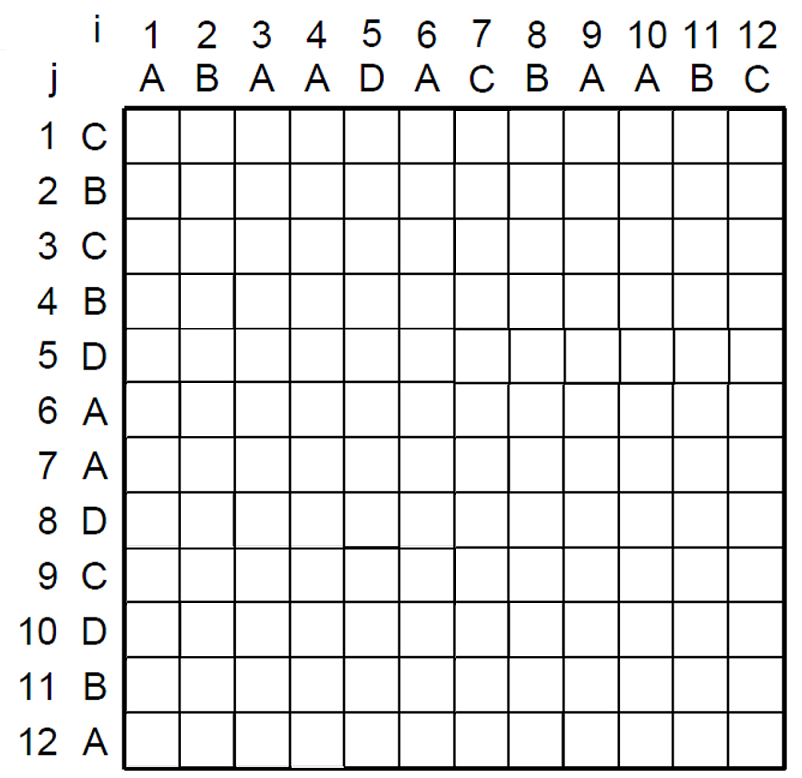 12
Variant of the Hunt-Szymanski
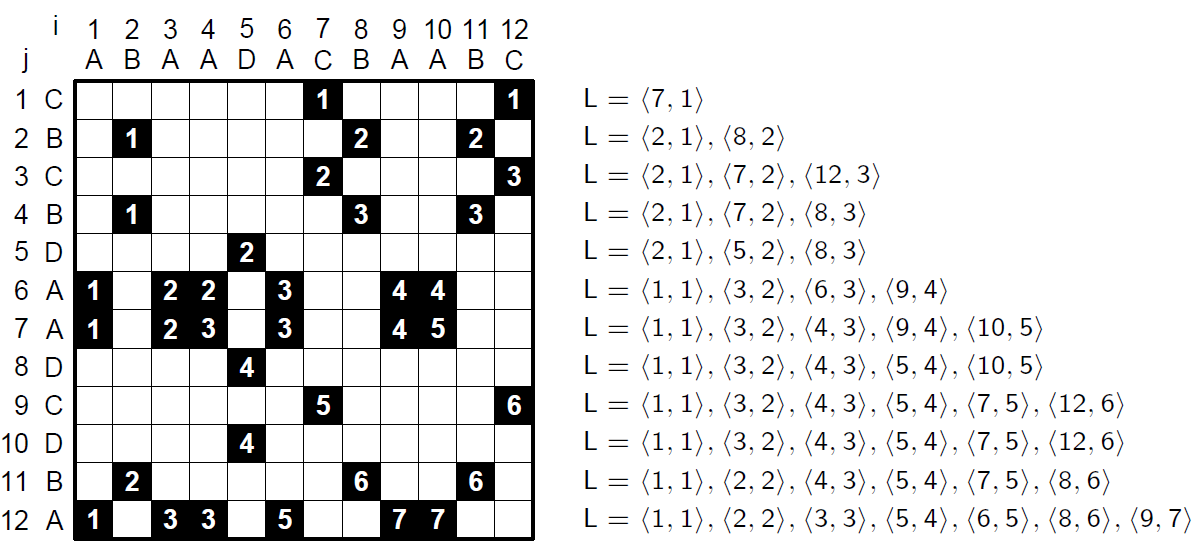 13
Algorithm computing the length of the CLCS
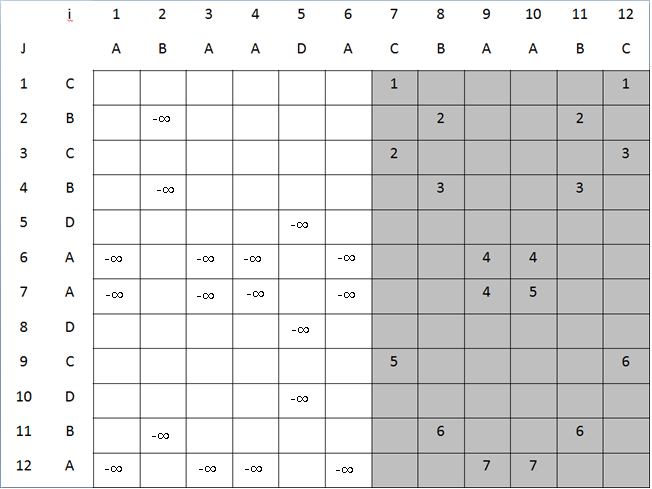 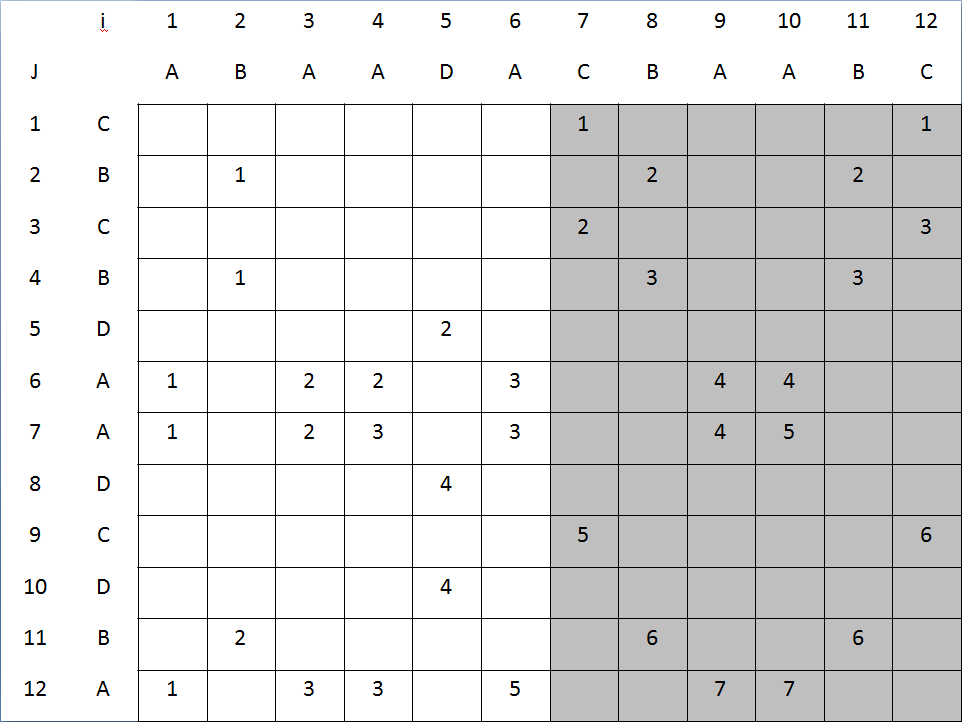 <7,1>
<7,1>,<8,2>
<7,2>,<12,3>
<7,2>,<8,3>
<7,2>,<8,3>
<7,2>,<8,3>,<9,4>
<7,2>,<8,3>,<9,4>,<10,5>
<7,2>,<8,3>,<9,4>,<10,5>
<7,5>,<12,6>
<7,5>,<12,6>
<7,5>,<8,6>
<7,5>,<8,6>,<9,7>
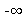 15
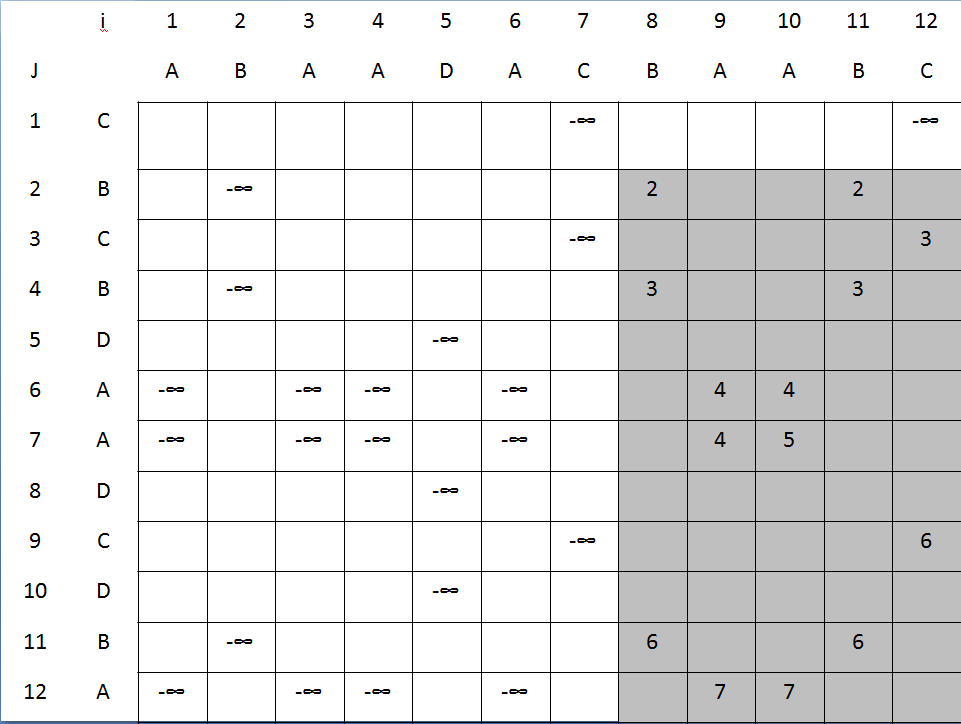 <8,2>
<8,2>,<12,3>
<8,3>
<8,3>
<8,3>,<9,4>
<8,3>,<9,4>,<10,5>
<8,3>,<9,4>,<10,5>
<8,3>,<9,4>,<10,5><12,6>
<8,3>,<9,4>,<10,5><12,6>
<8,6>
<8,6>,<9,7>
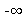 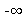 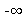 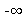 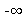 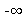 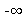 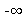 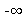 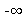 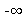 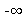 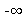 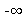 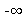 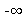 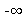 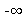 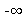 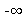 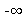 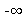 16
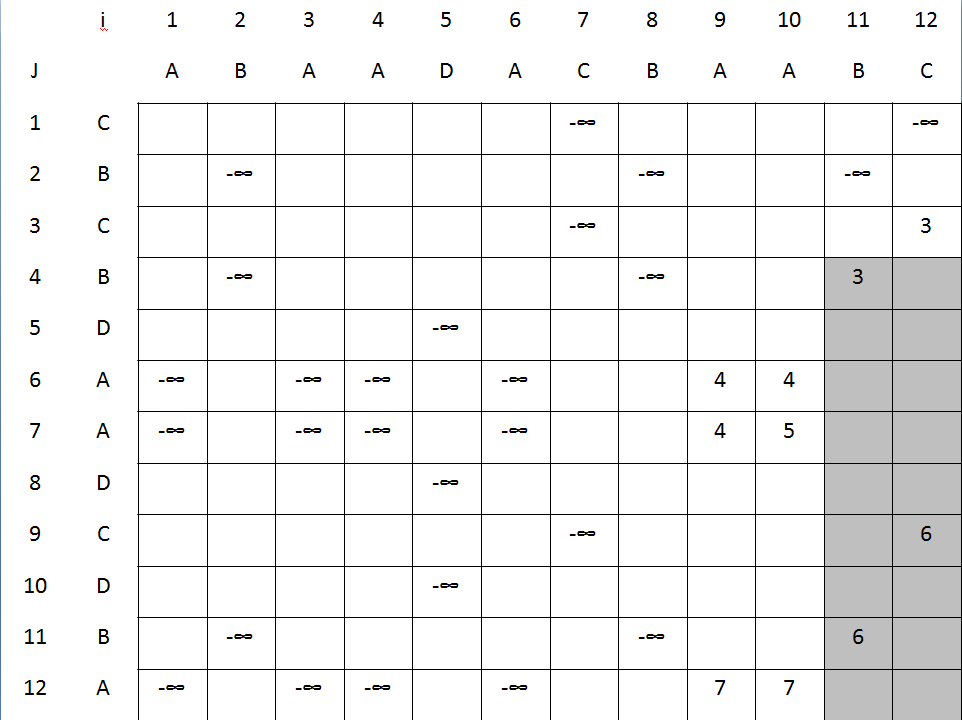 <11,3>
<11,3>
<11,3>
<11,3>
<11,3>
<11,3>,<12,6>
<11,3>,<12,6>
<11,6>
<11,6>
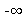 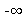 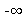 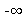 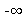 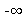 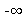 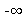 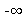 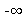 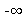 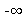 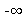 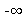 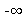 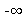 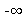 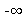 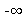 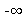 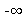 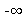 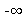 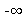 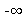 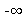 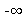 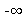 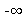 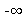 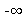 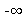 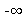 17
Algorithm computing the CLCS
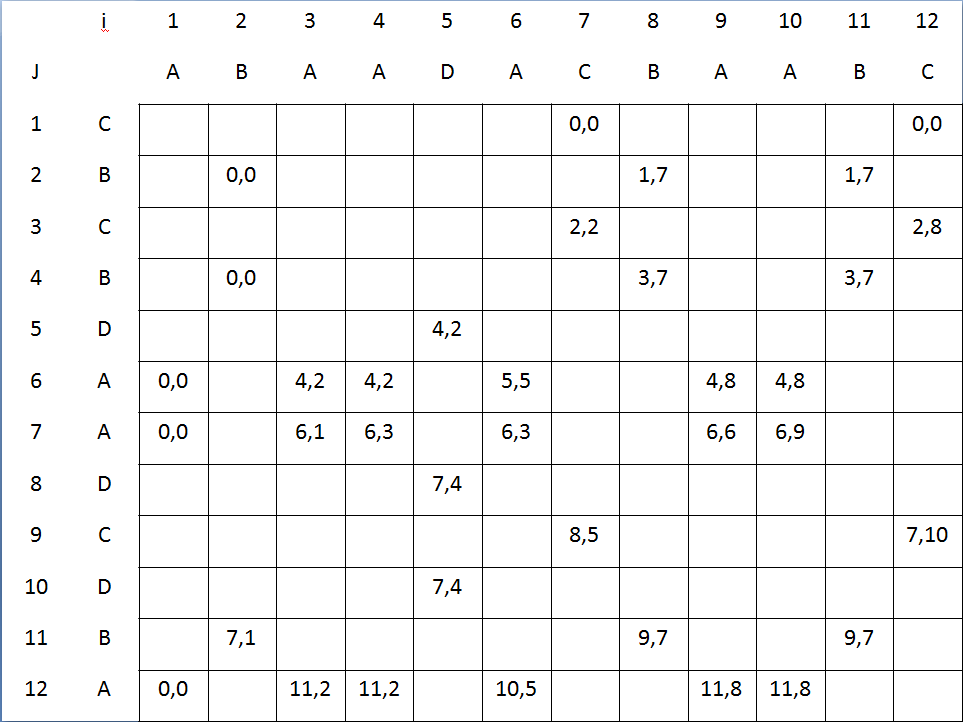 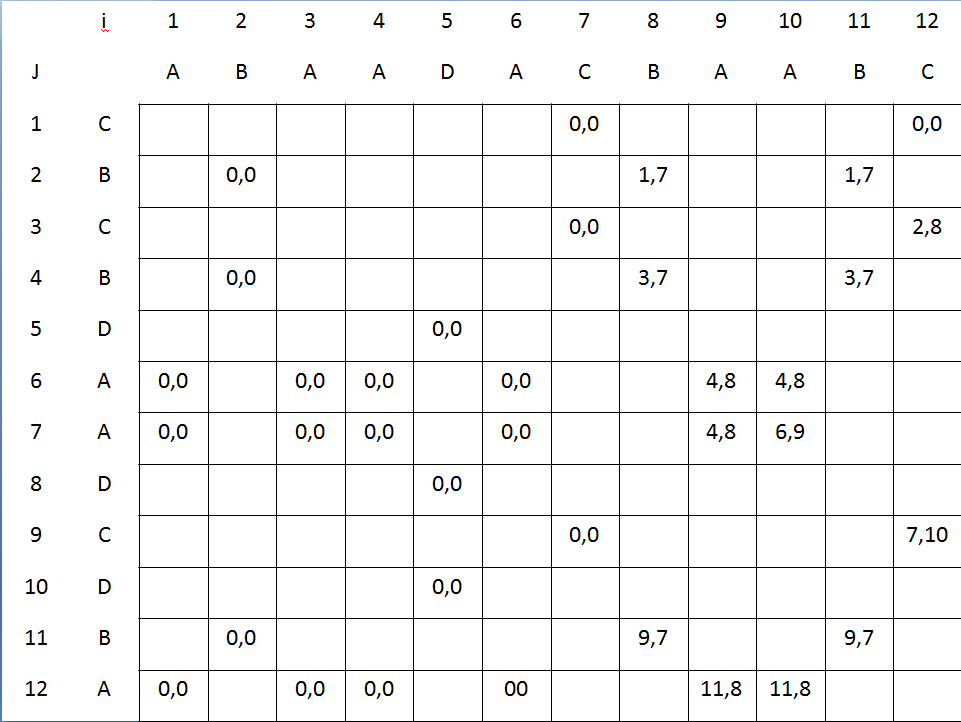 K=1
K=0
B
C
K=3
K=2
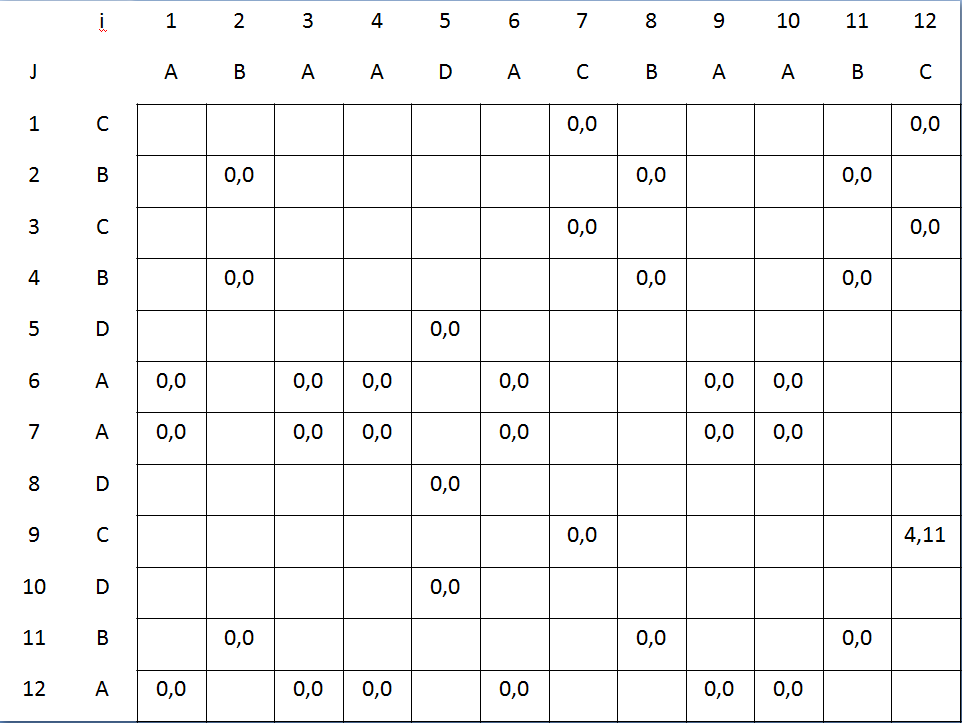 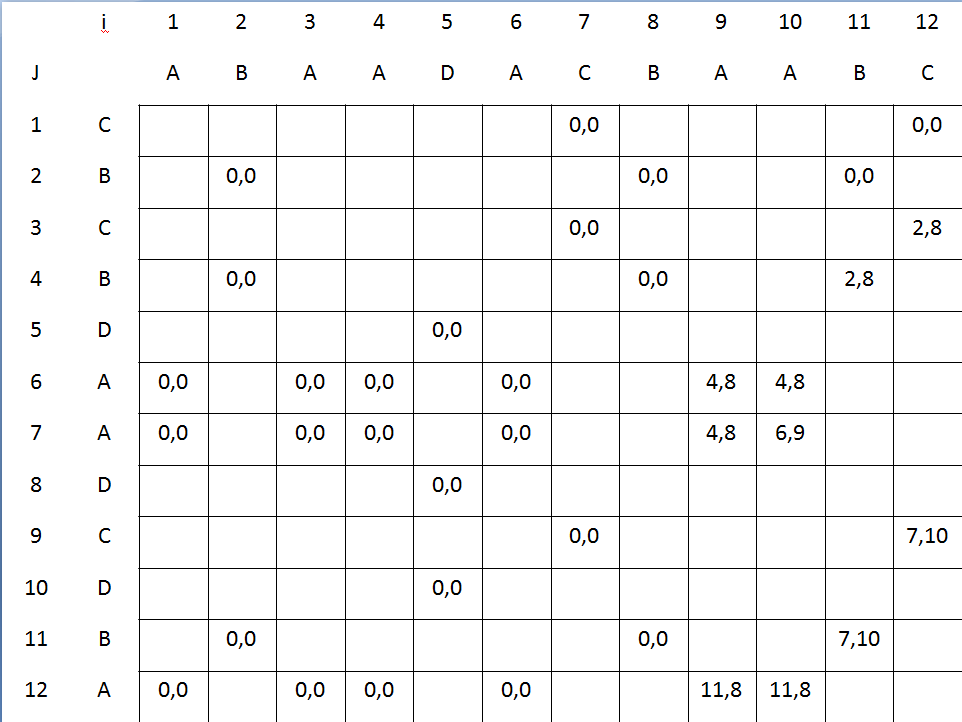 B
A
B
A
19
Experimental results(1/2)
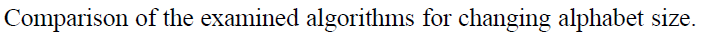 Experimental results(2/2)
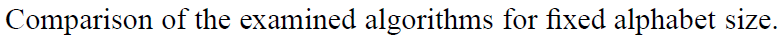 Conclusions
The time complexity of the method is
    O(r(ml + d) + n), where l is the LCS length for A and B and d is the number of matches between A and B. 
    The memory requirements of our algorithm is O(dr +max(n, σ)), where σ is the alphabet size.
22
Thanks for listening